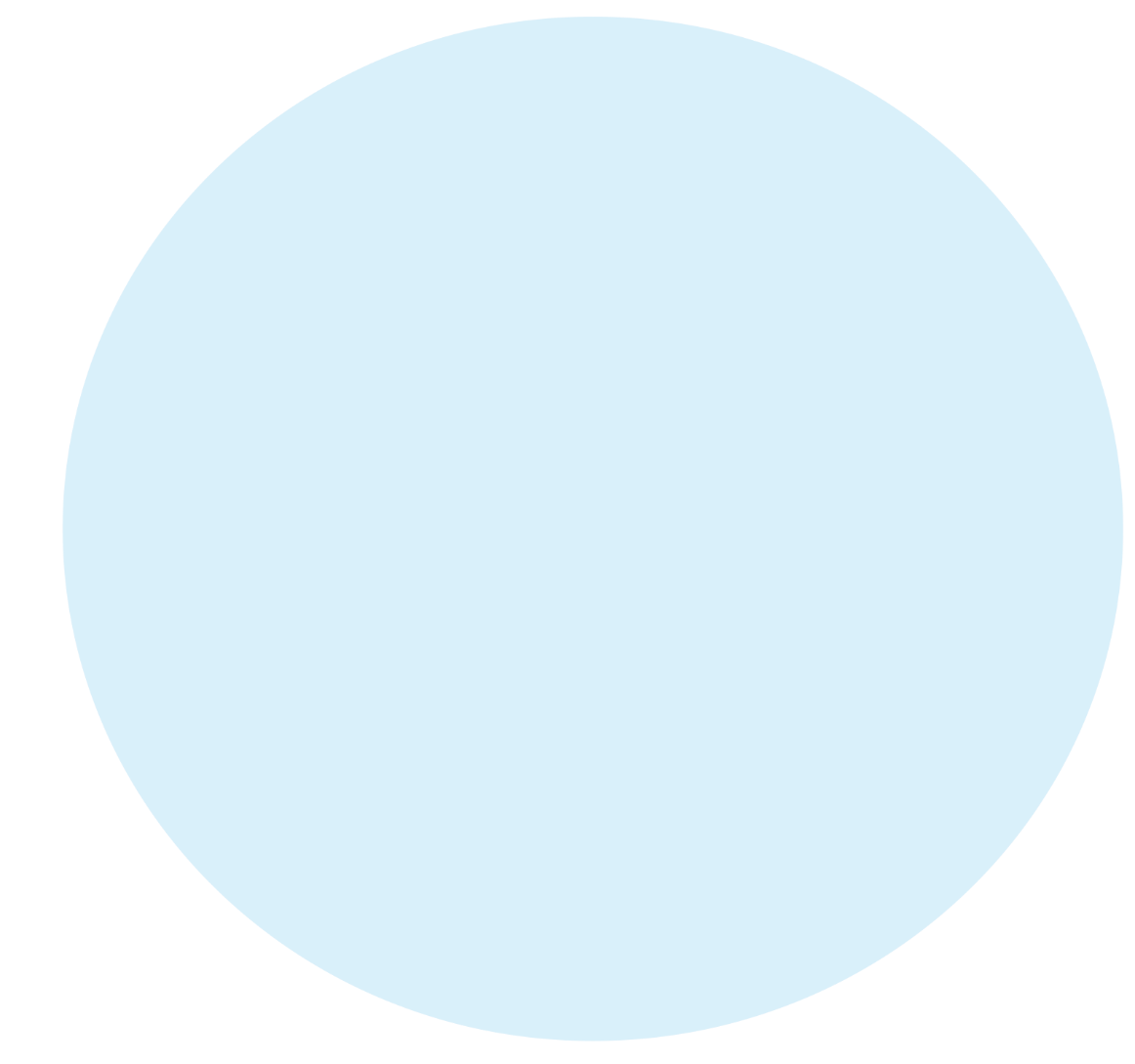 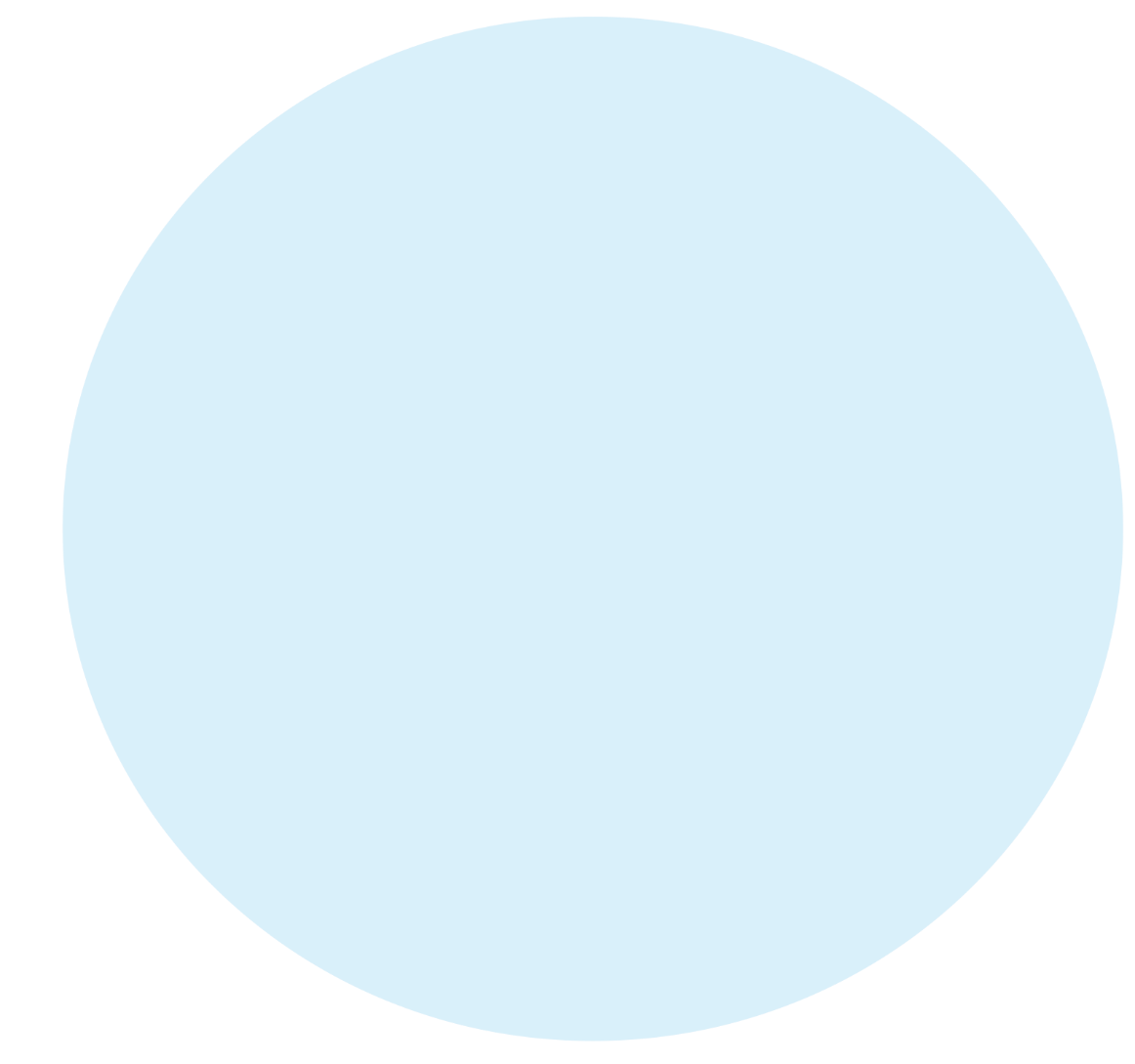 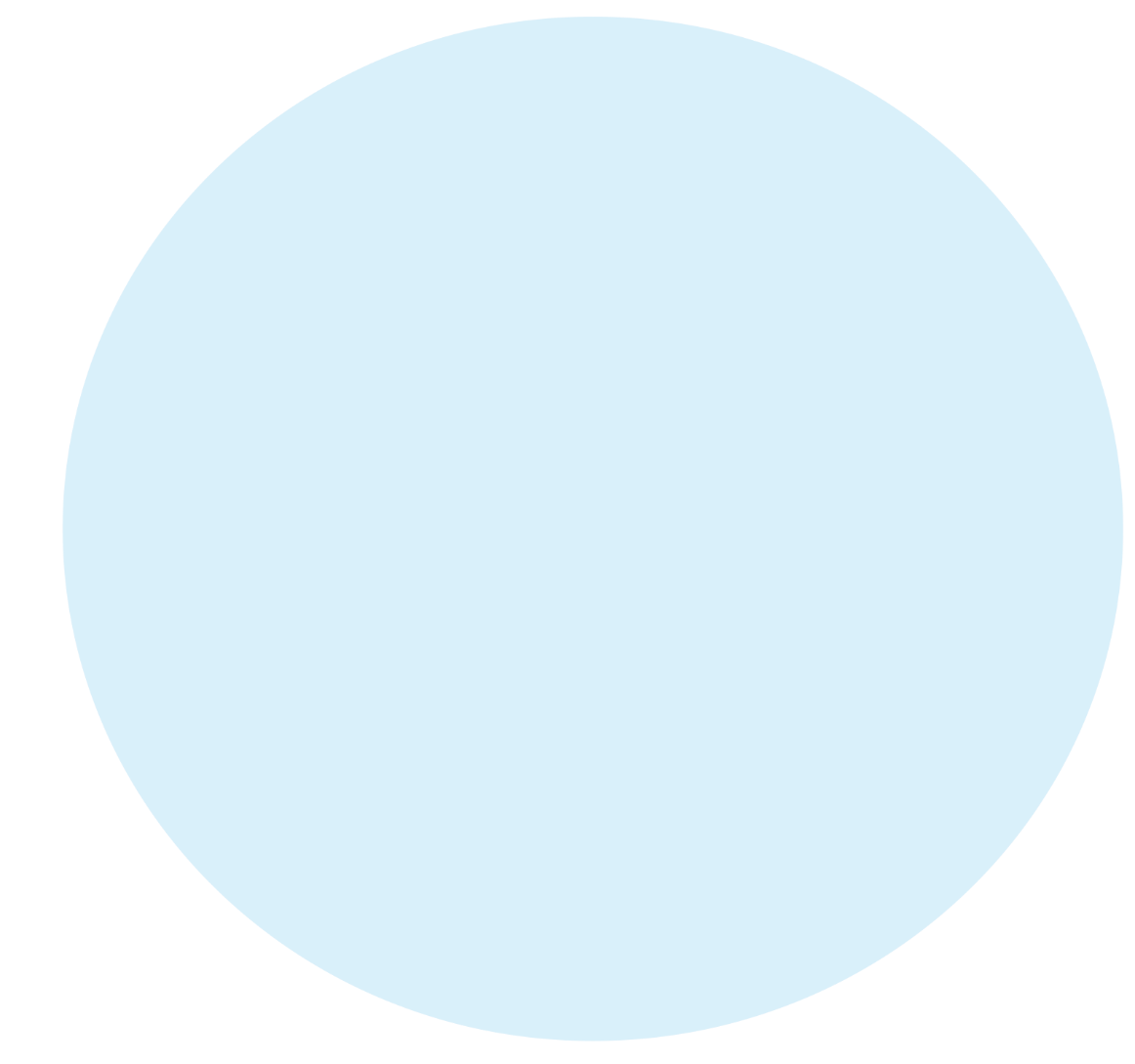 Date
Titre
Sous-titre
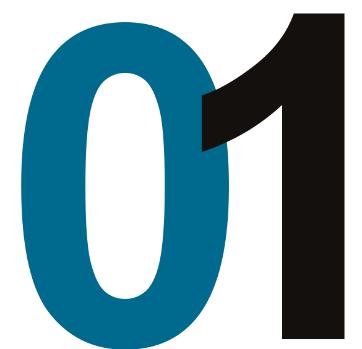 Titre chapitre: 
arial gras 20pt majuscules
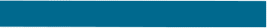 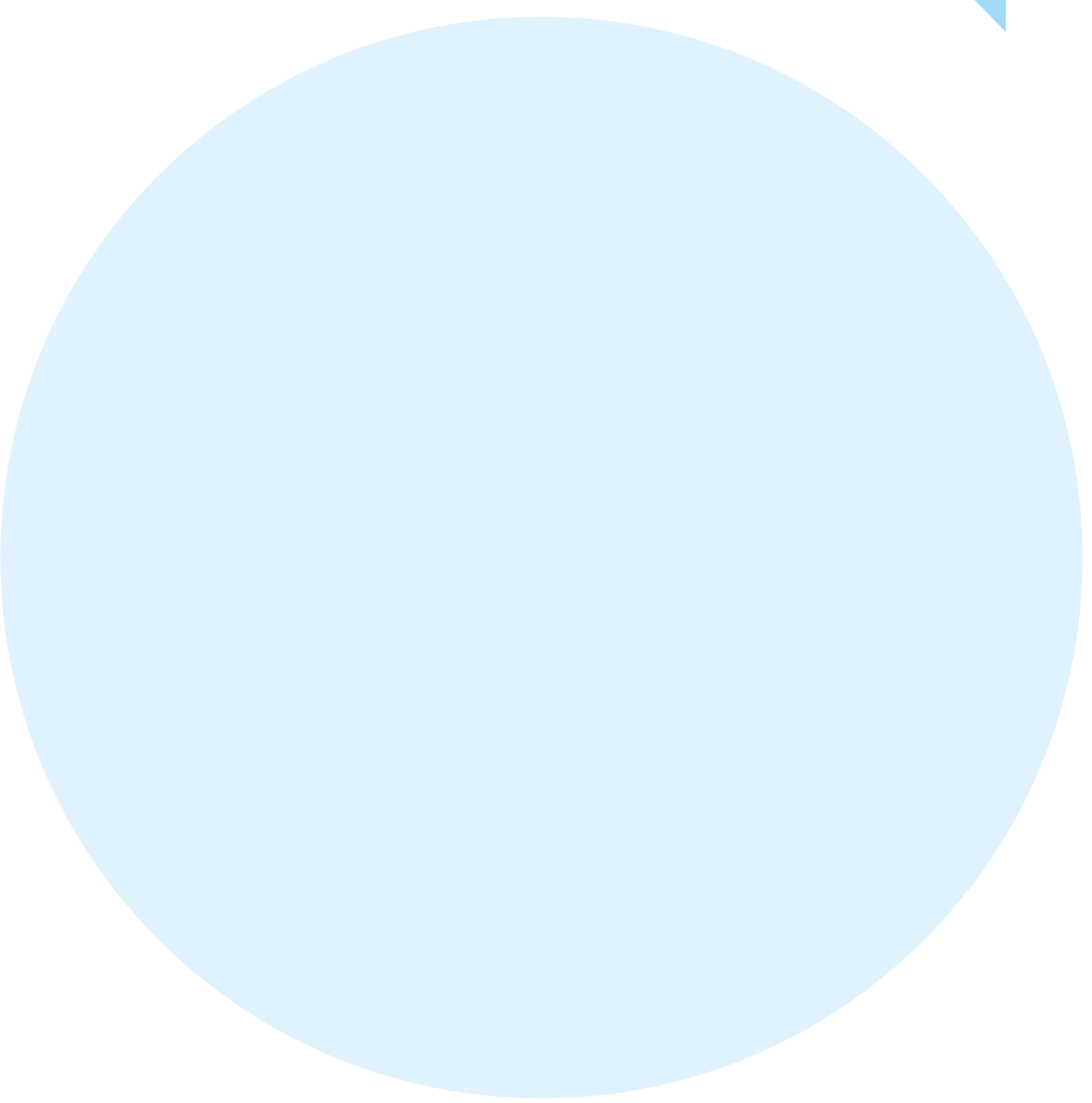 Sous-titre Arial gras 18pt majusc,
Sous-titre 2: arial gras 16 pt : 

Texte principale arial regular 14 à 16 pt
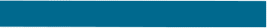 2
Tableau semainE
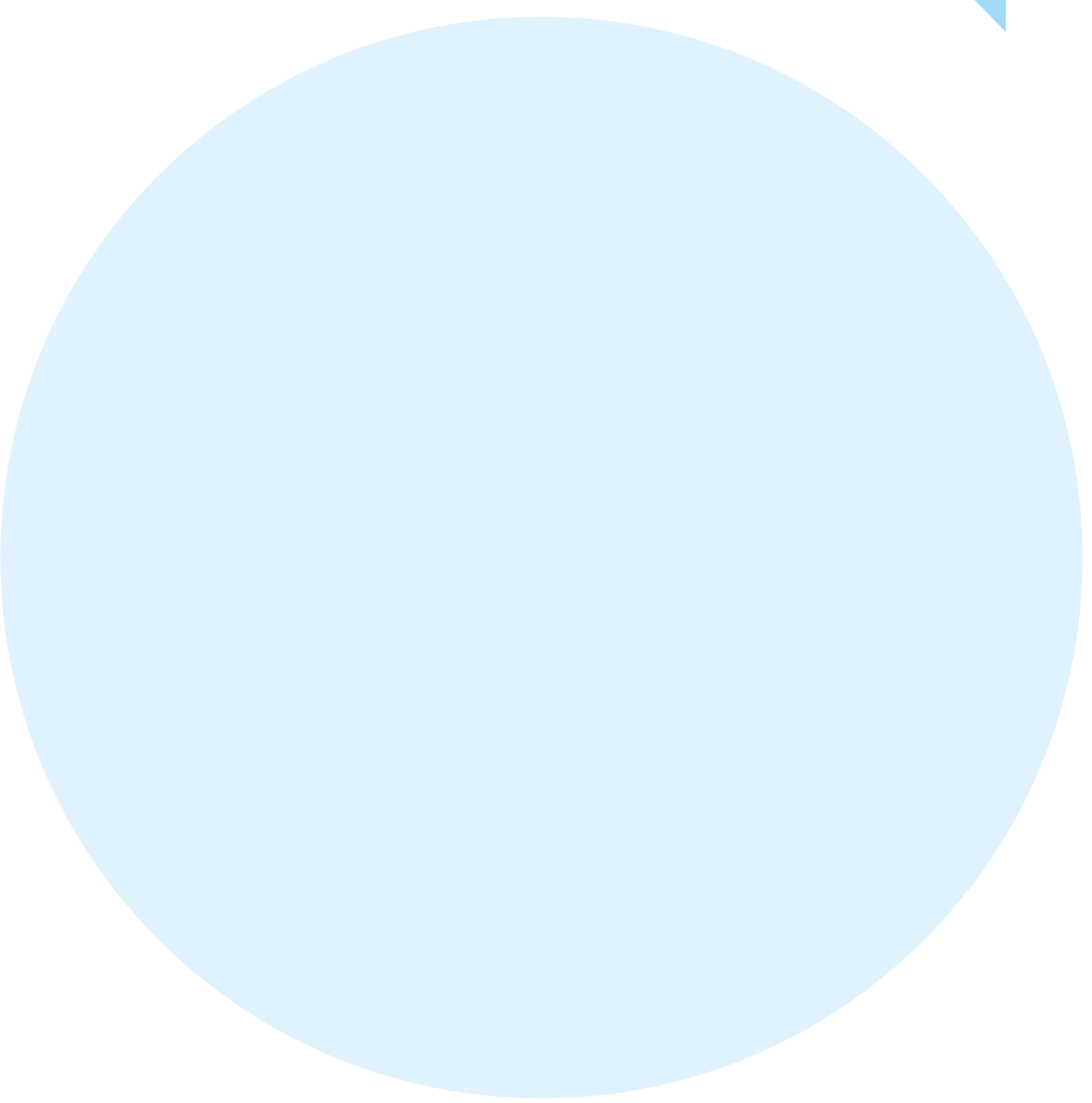 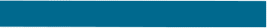 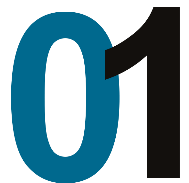 Tableau 3 colonnes
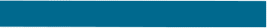 3
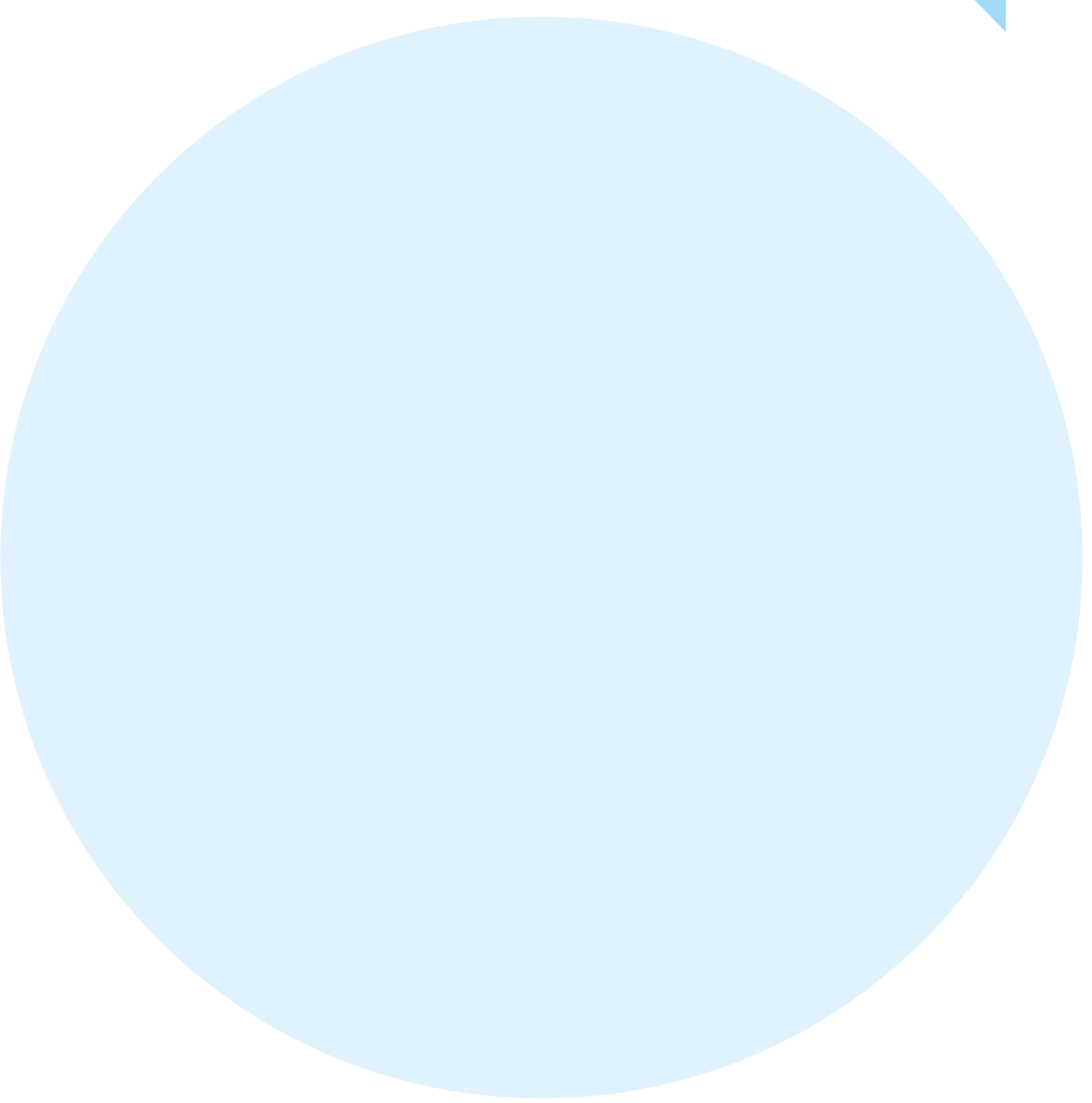 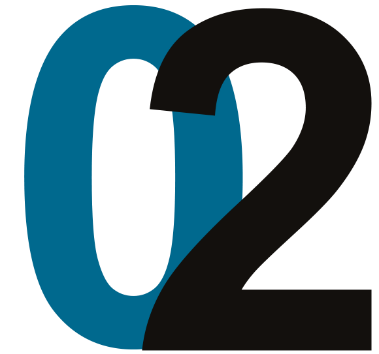 Titre chapitre
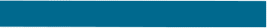 Sous-titre
Liste avec les traits comme puces
En arial regular 16pt espacé
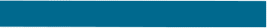 4
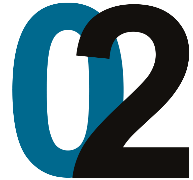 Titre chapitre
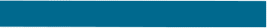 Sous-titre
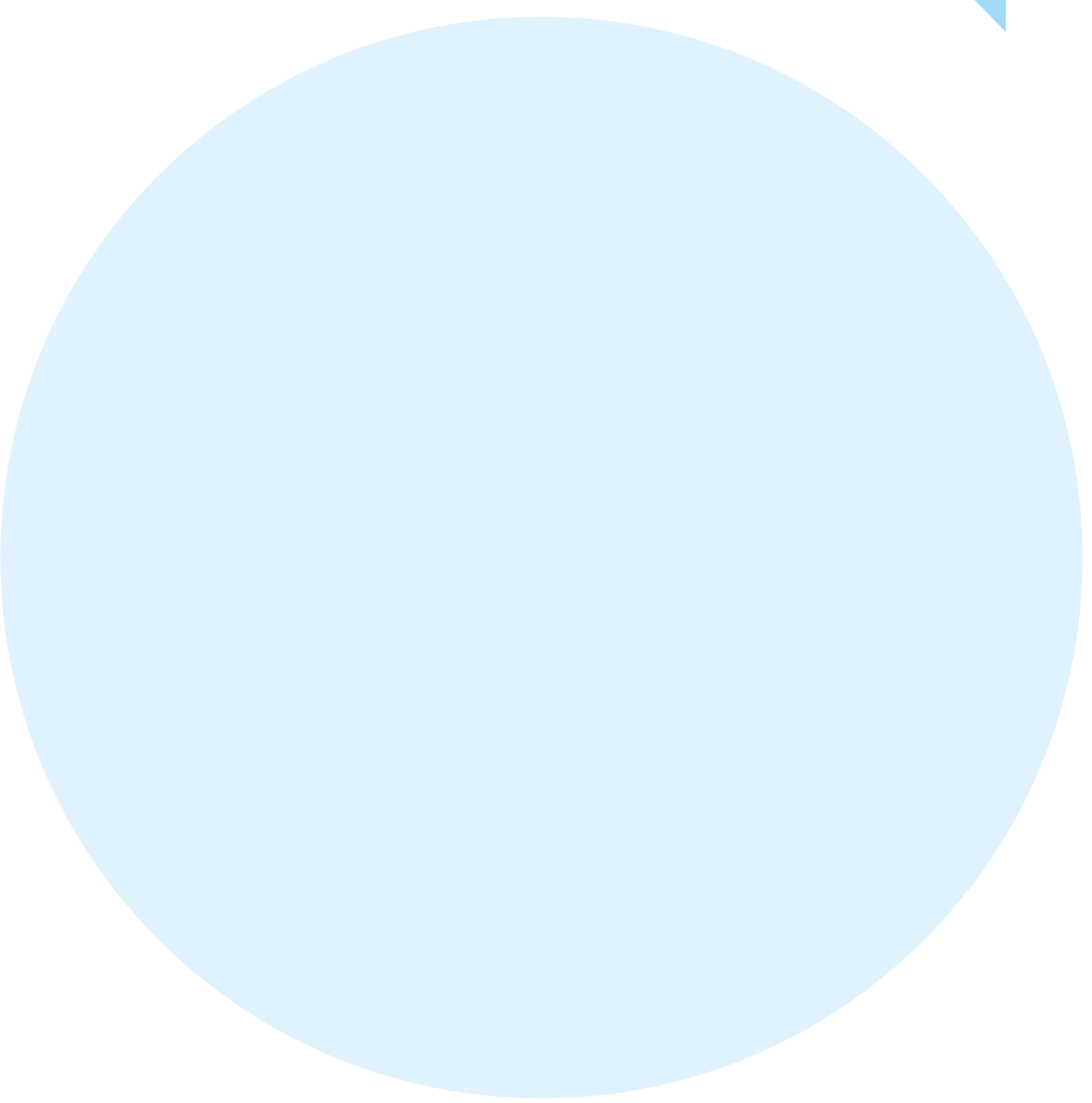 Sous-titre 2
Corps texte centré arial 14pt à 16pt
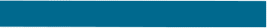 5
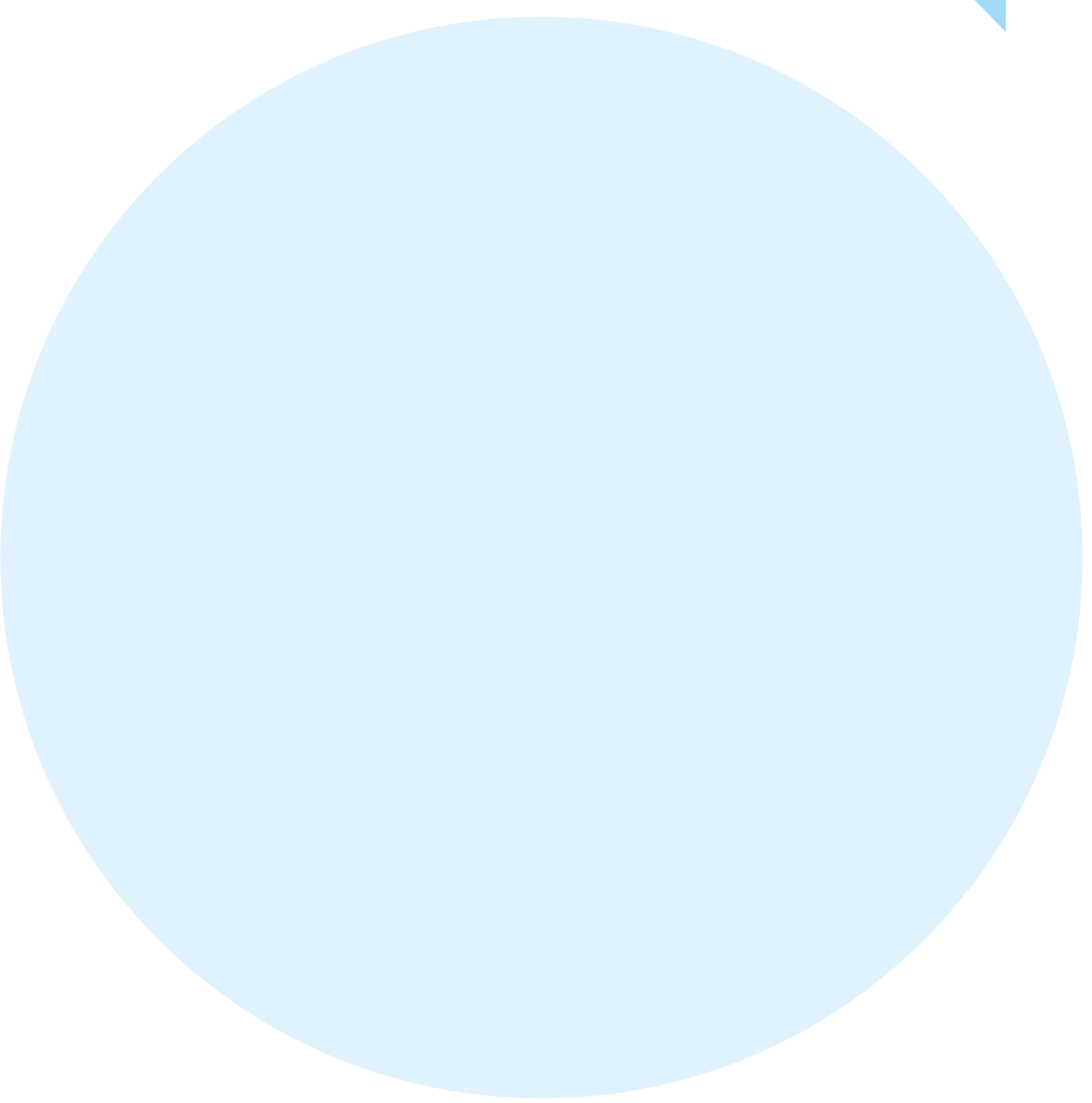 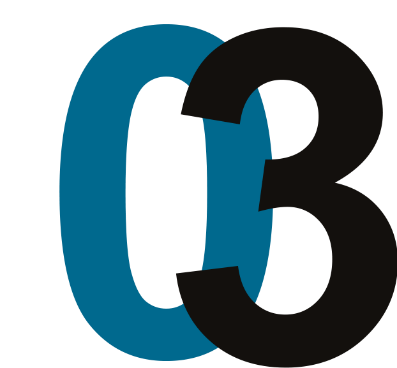 Titre chapitre
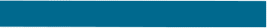 Sous-titre
Sous-titre 2
Corps texte centré arial 14pt à 16pt
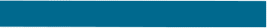 8
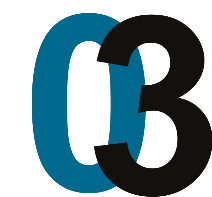 Titre chapitre
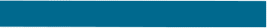 Sous-titre
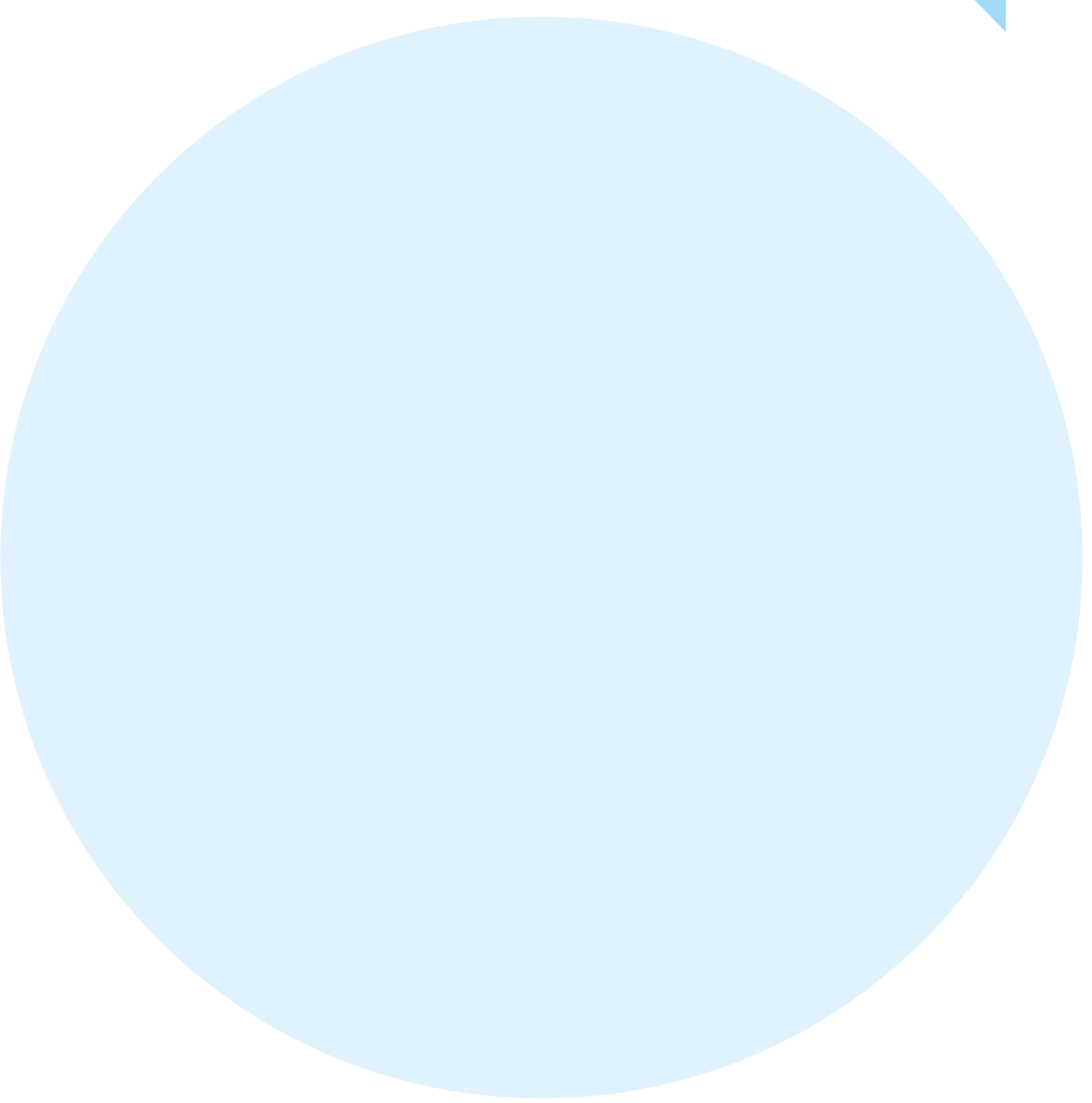 Sous-titre 2
Corps texte centré arial 14pt à 16pt
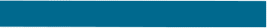 5
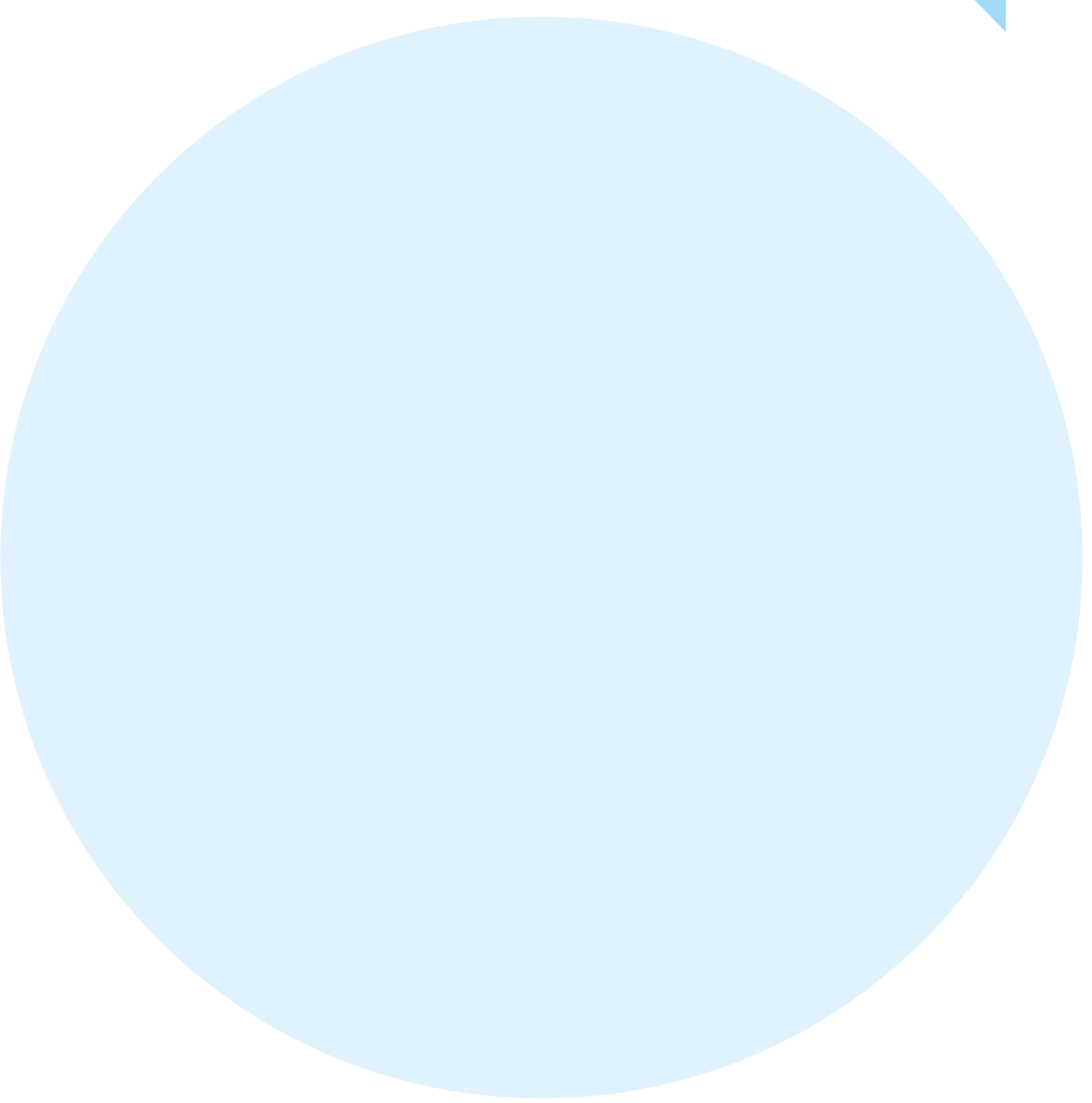 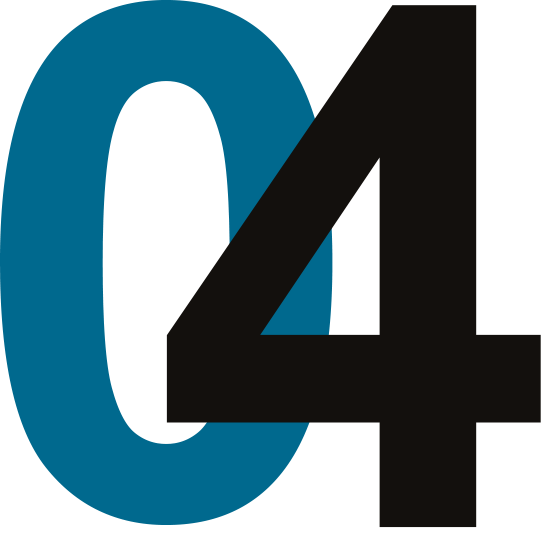 Titre chapitre
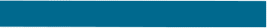 Sous-titre
Sous-titre 2
Corps texte centré arial 14pt à 16pt
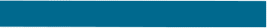 8
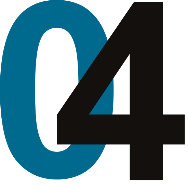 Titre chapitre
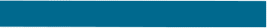 Sous-titre
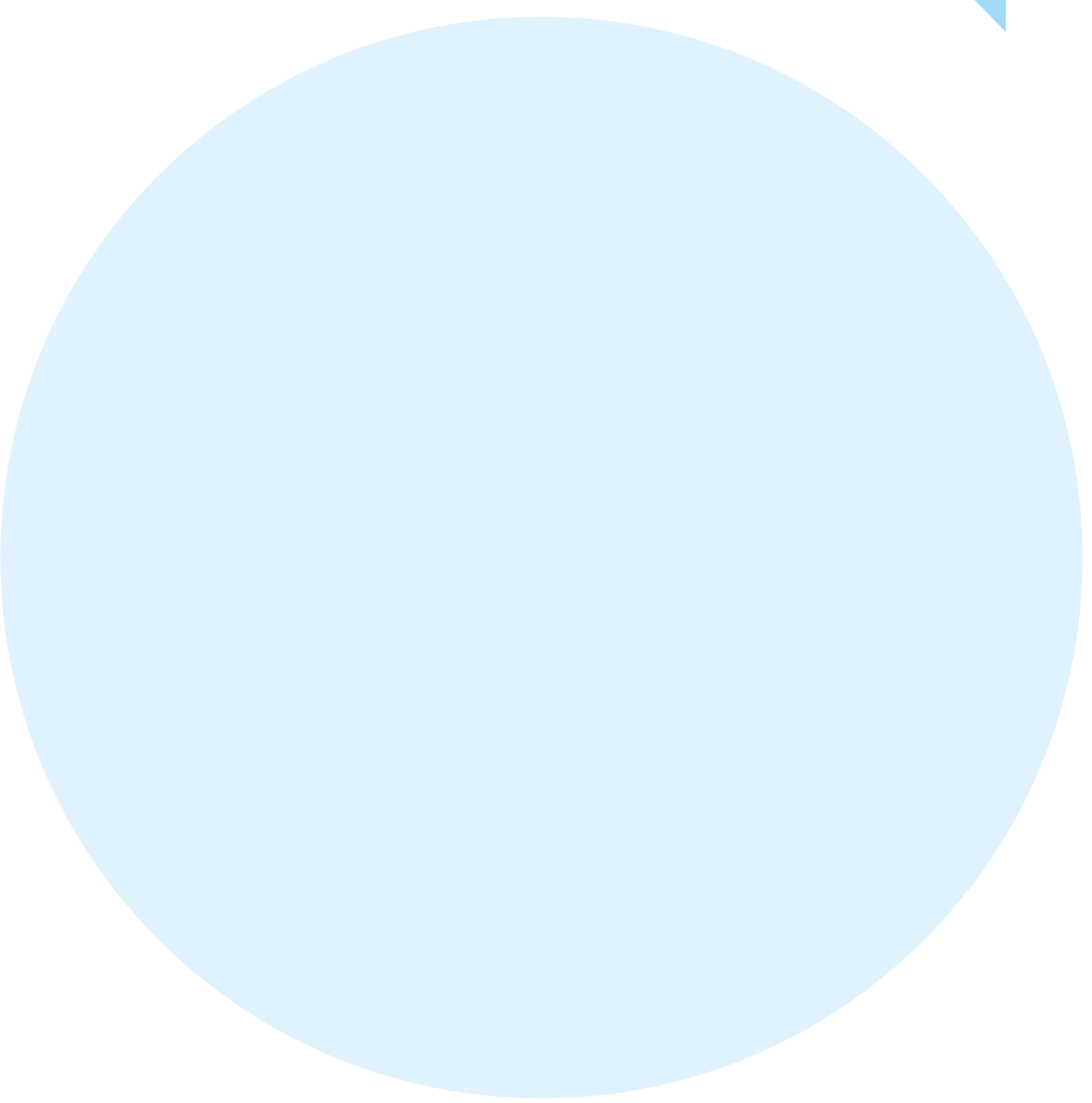 Sous-titre 2
Corps texte centré arial 14pt à 16pt
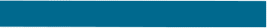 5
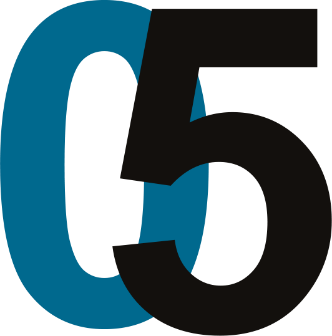 Titre chaptre
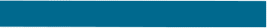 Sous-titre
Sous-titre 2
Corps texte centré arial 14pt à 16pt
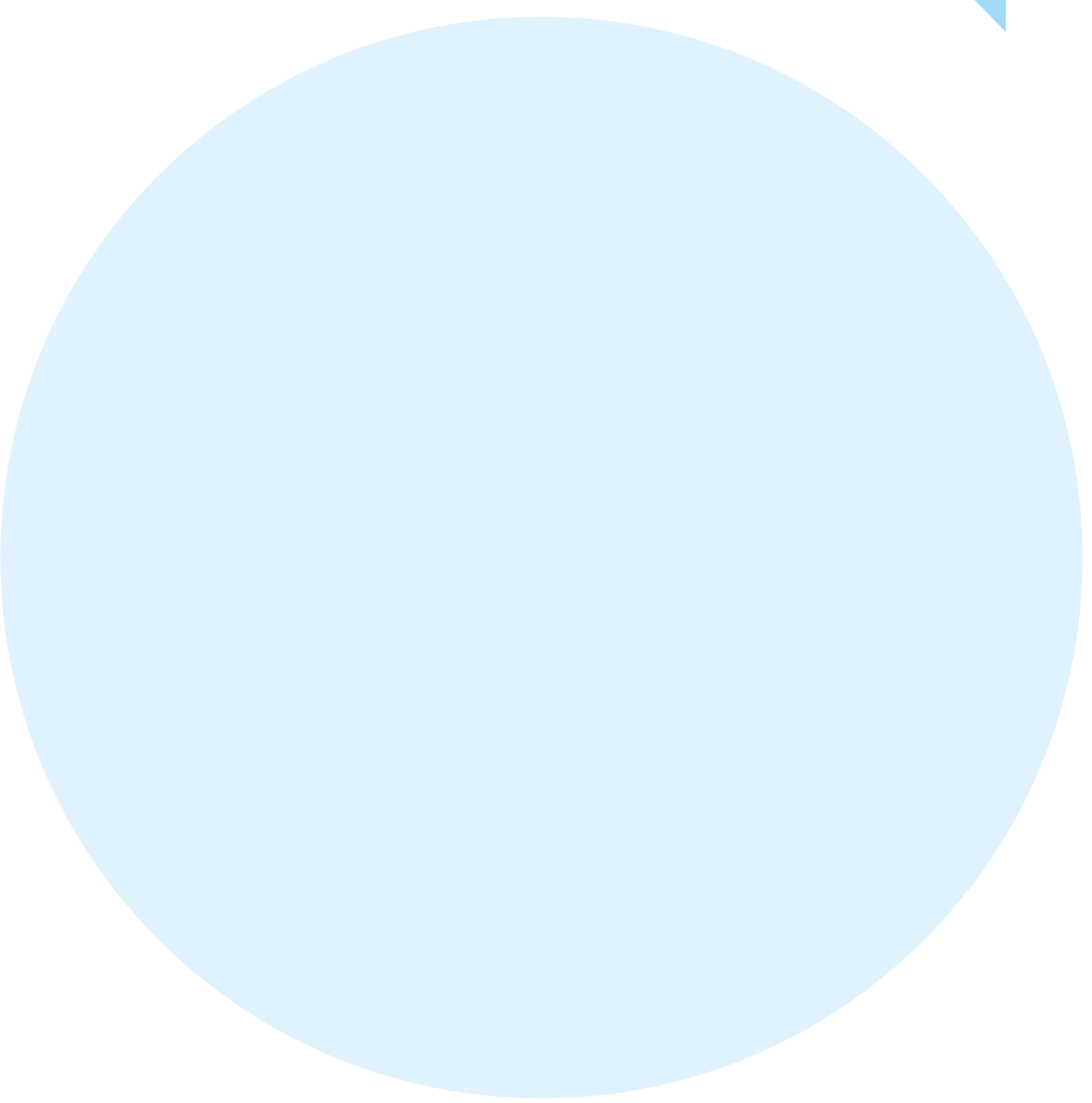 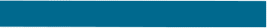 8
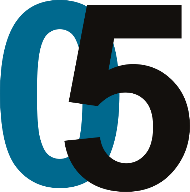 Titre chapitre
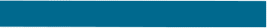 Sous-titre
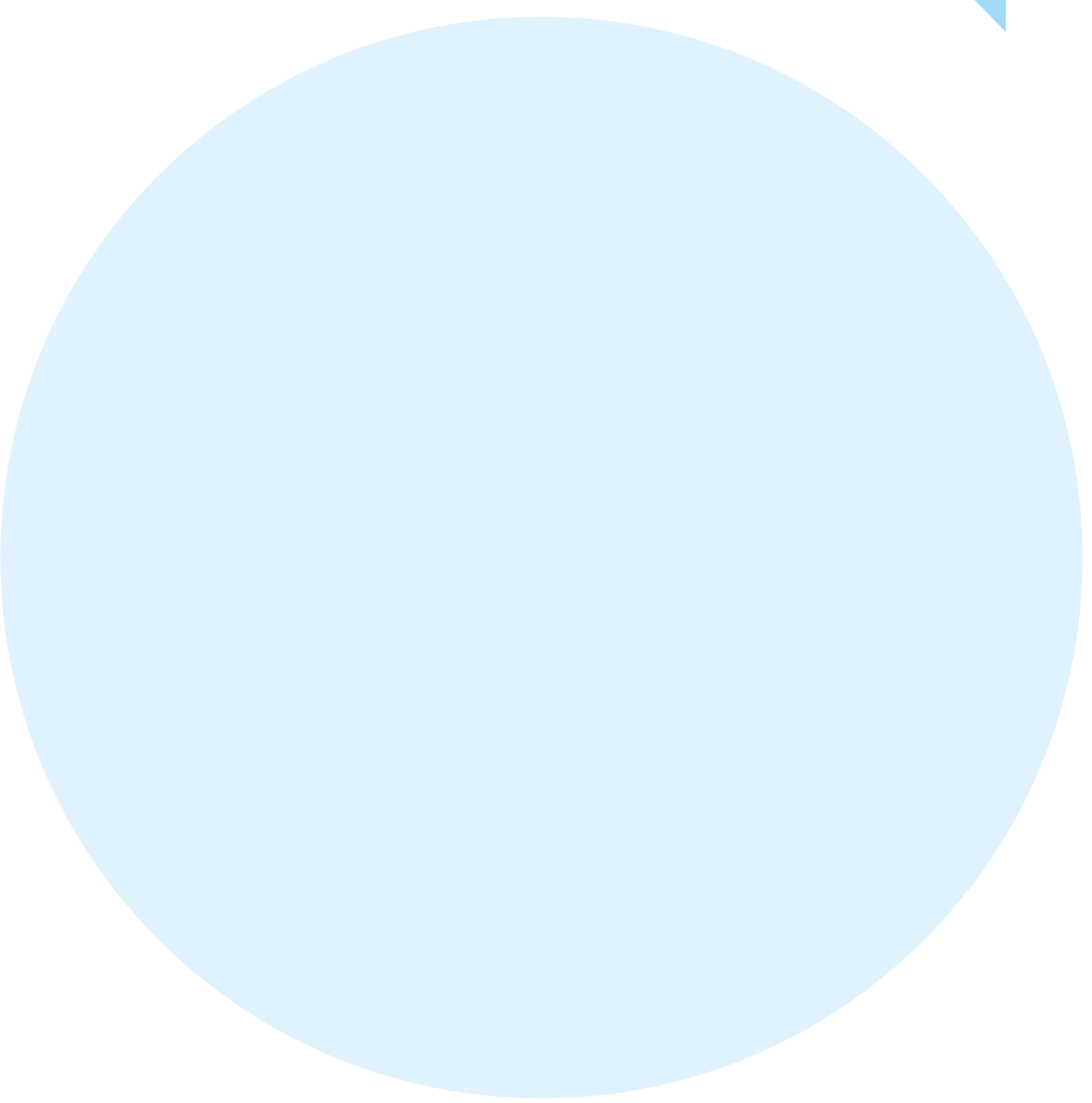 Sous-titre 2
Corps texte centré arial 14pt à 16pt
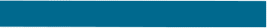 5
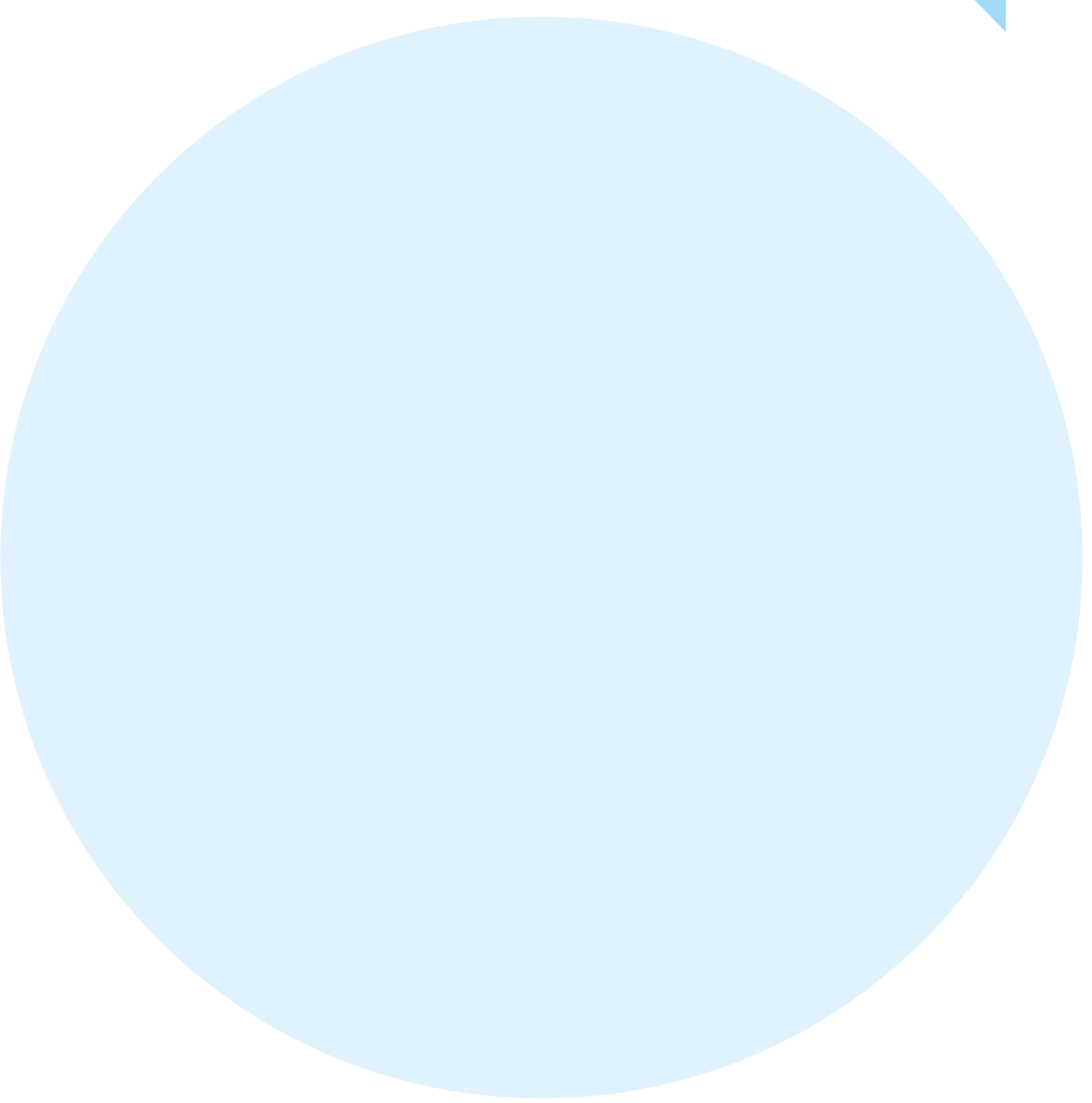 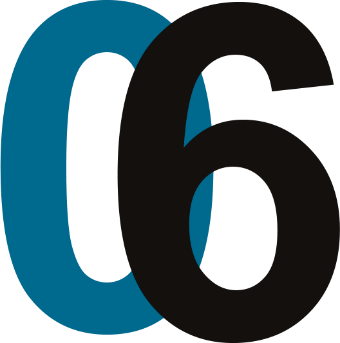 Titre chapitre
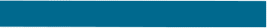 Sous-titre
Sous-titre 2
Corps texte centré arial 14pt à 16pt
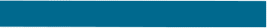 8
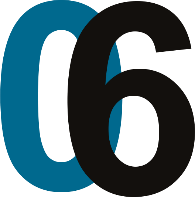 Titre chapitre
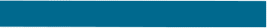 Sous-titre
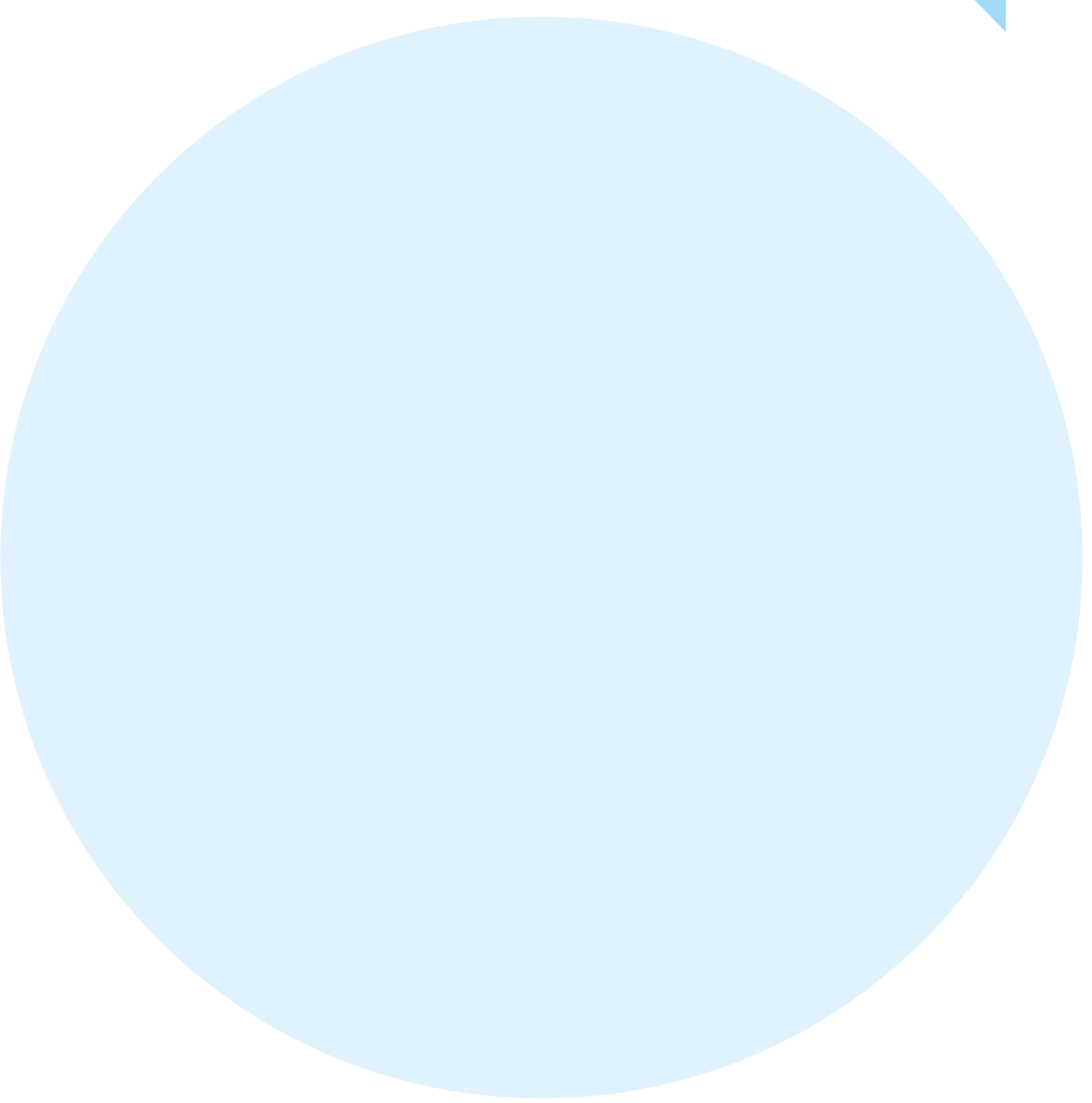 Sous-titre 2
Corps texte centré arial 14pt à 16pt
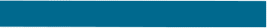 5
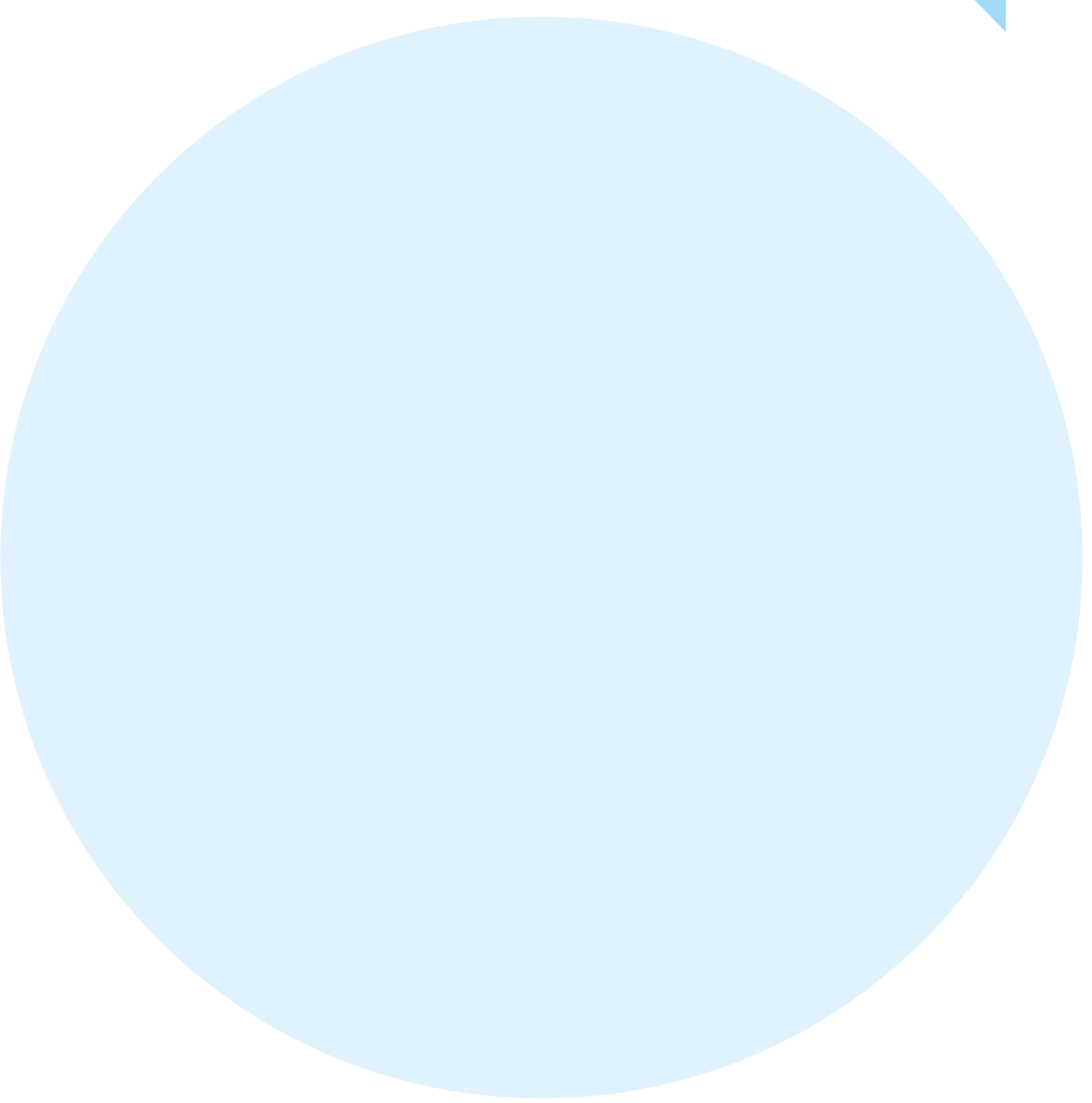 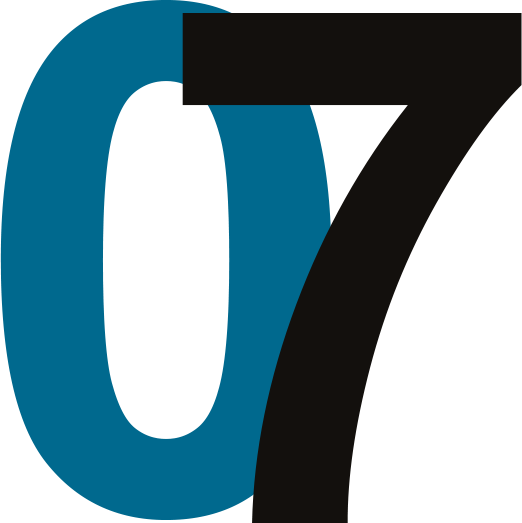 Titre chapitre
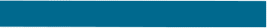 Sous-titre
Sous-titre 2
Corps texte centré arial 14pt à 16pt
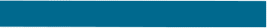 8
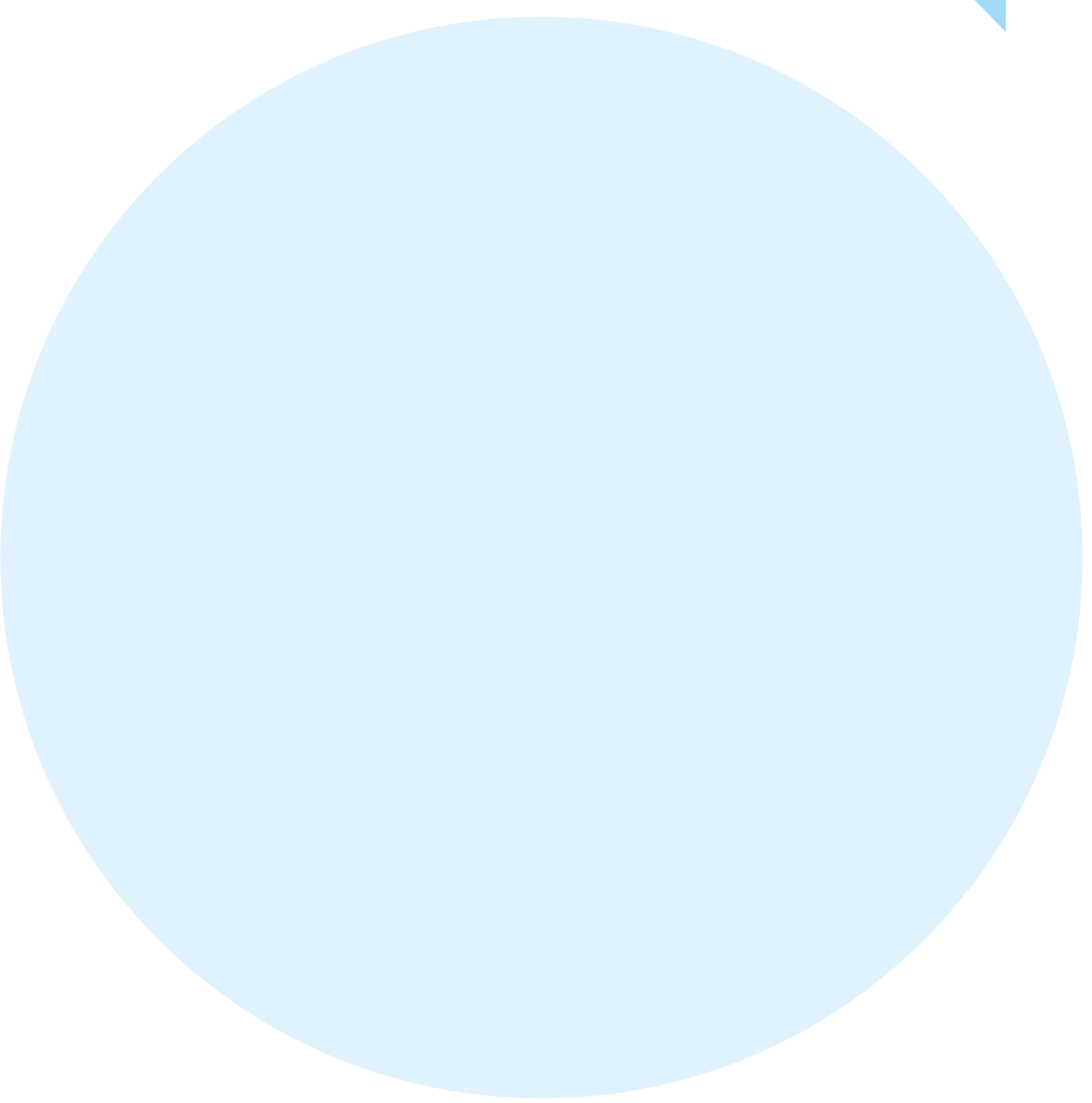 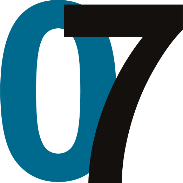 Titre chapitre
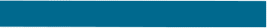 Sous-titre
Sous-titre 2
Corps texte centré arial 14pt à 16pt
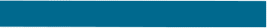 5
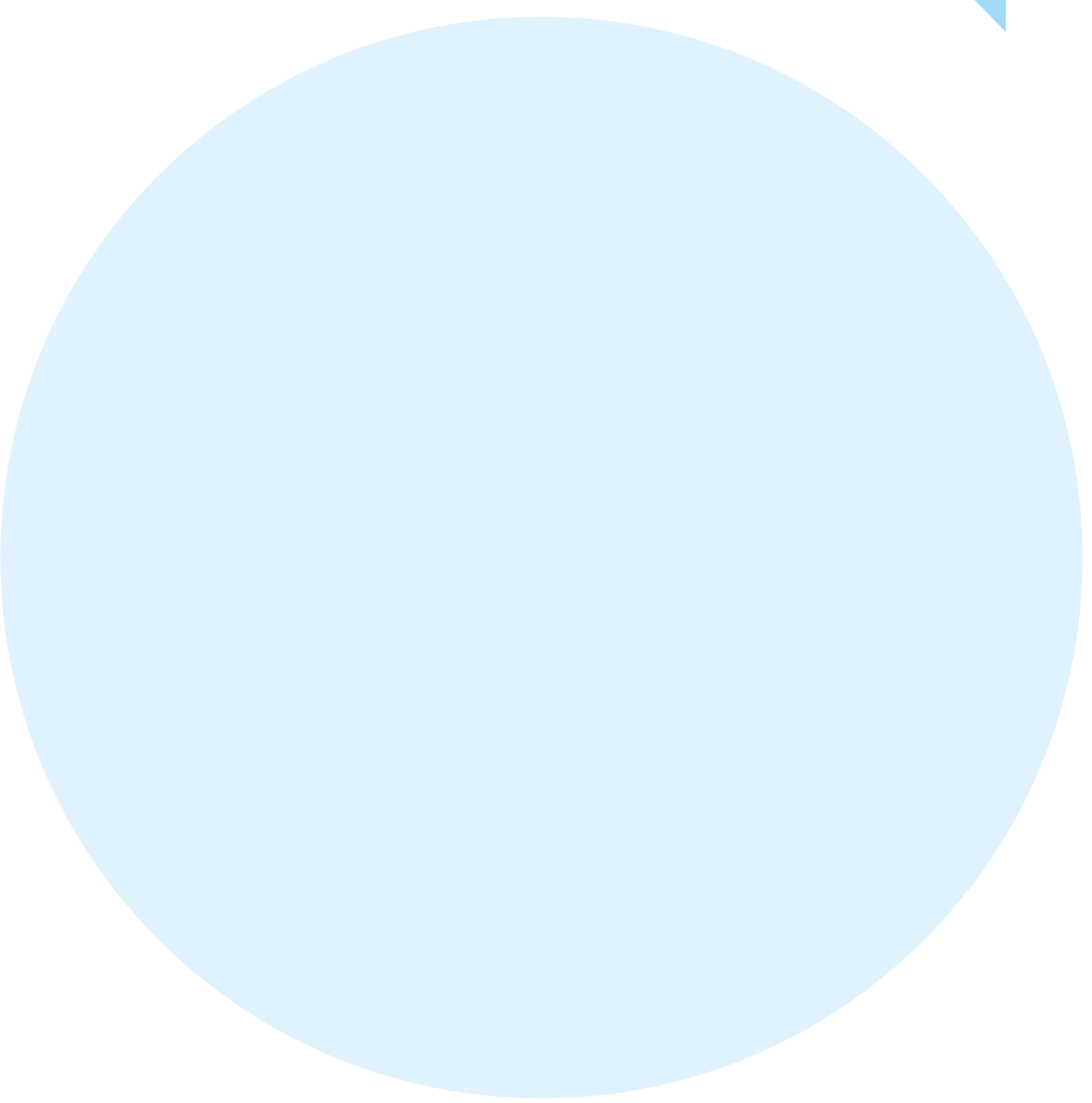 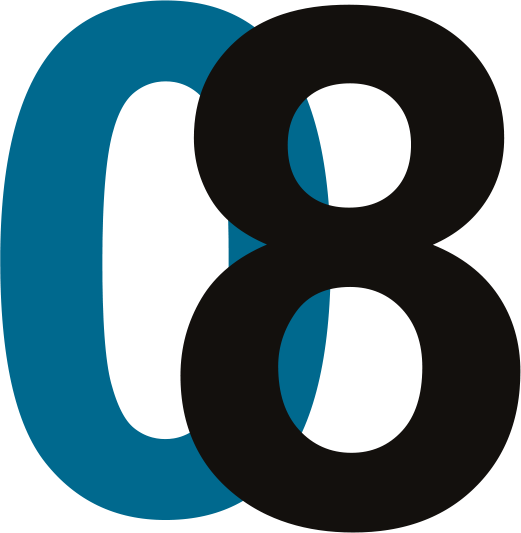 Titre chapitre
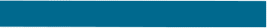 Sous-titre
Sous-titre 2
Corps texte centré arial 14pt à 16pt
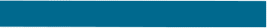 8
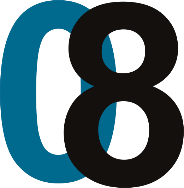 Titre chapitre
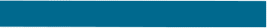 Sous-titre
Sous-titre 2
Corps texte centré arial 14pt à 16pt
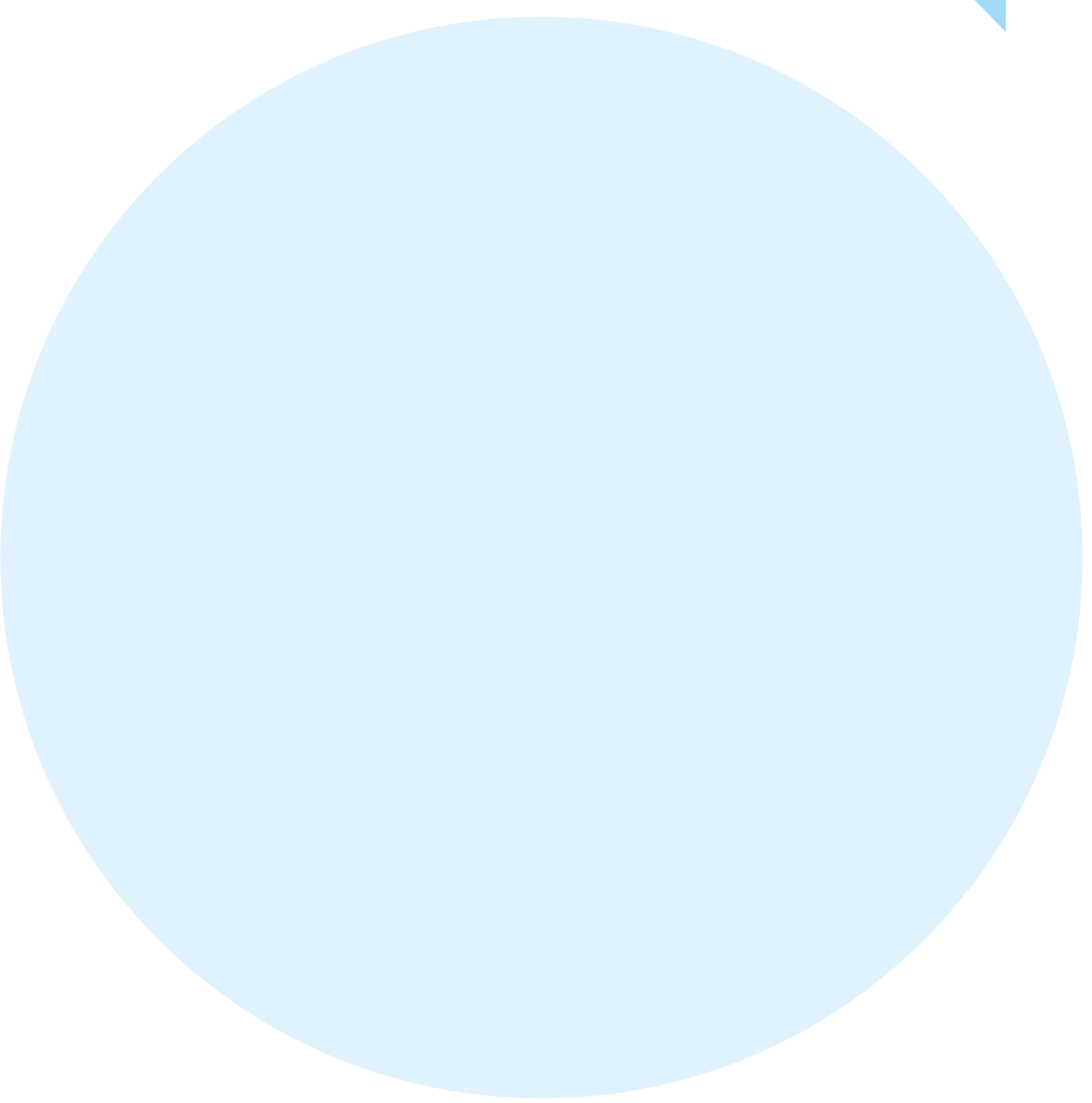 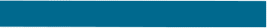 5
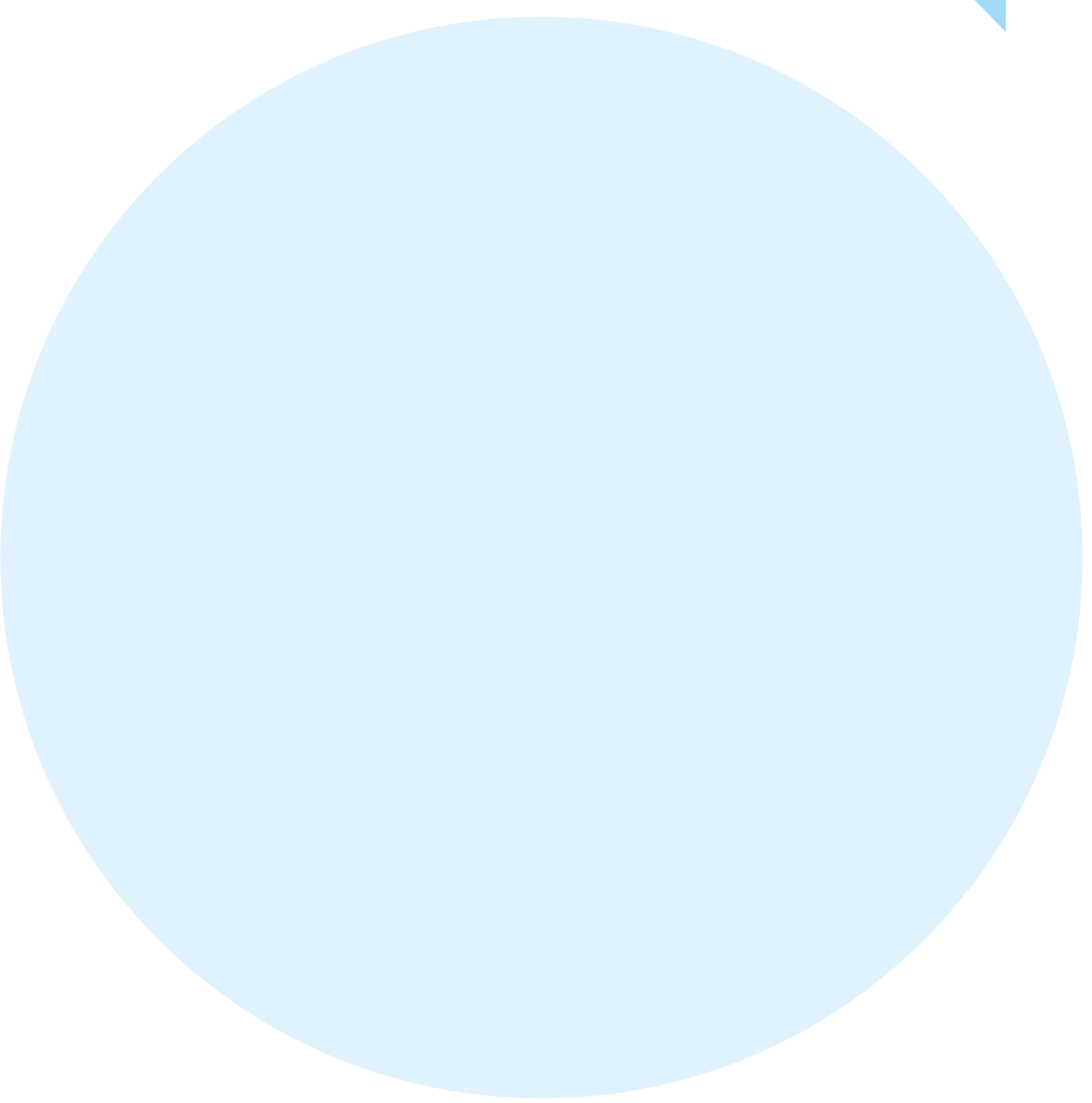 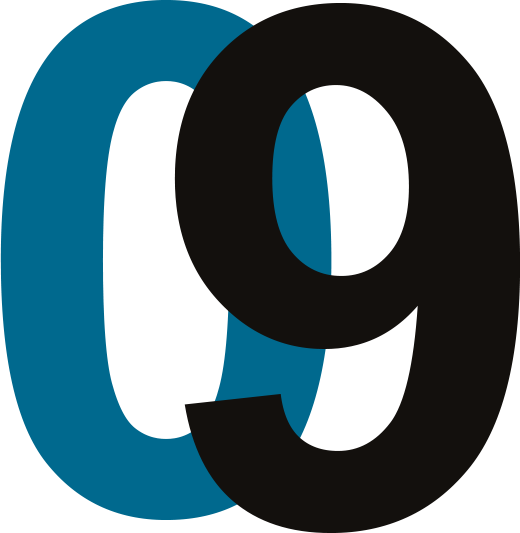 Titre chaptre
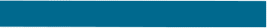 Sous-titre
Sous-titre 2
Corps texte centré arial 14pt à 16pt
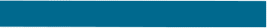 8
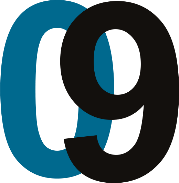 Titre chapitre
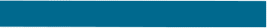 Sous-titre
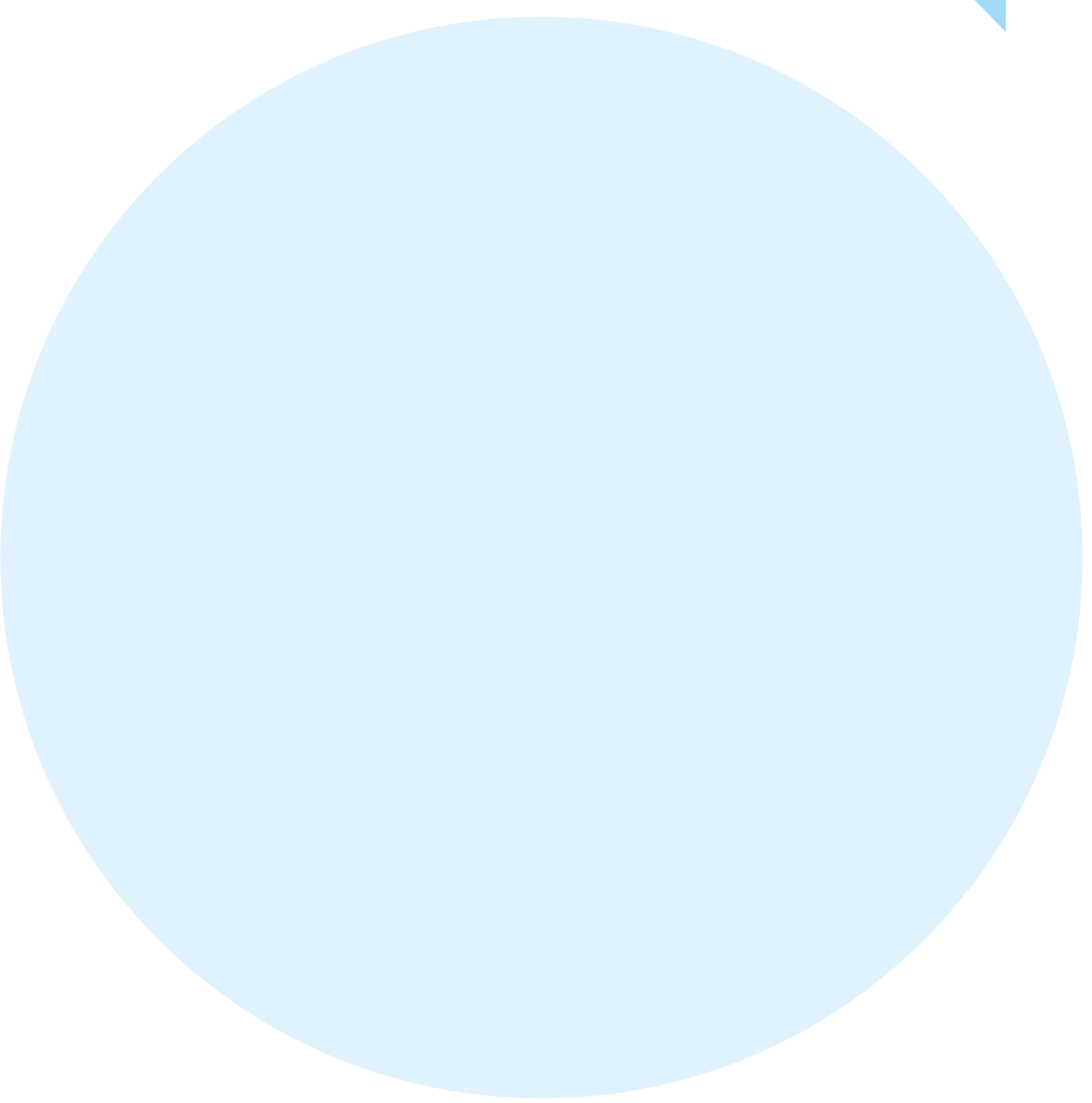 Sous-titre 2
Corps texte centré arial 14pt à 16pt
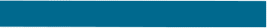 5
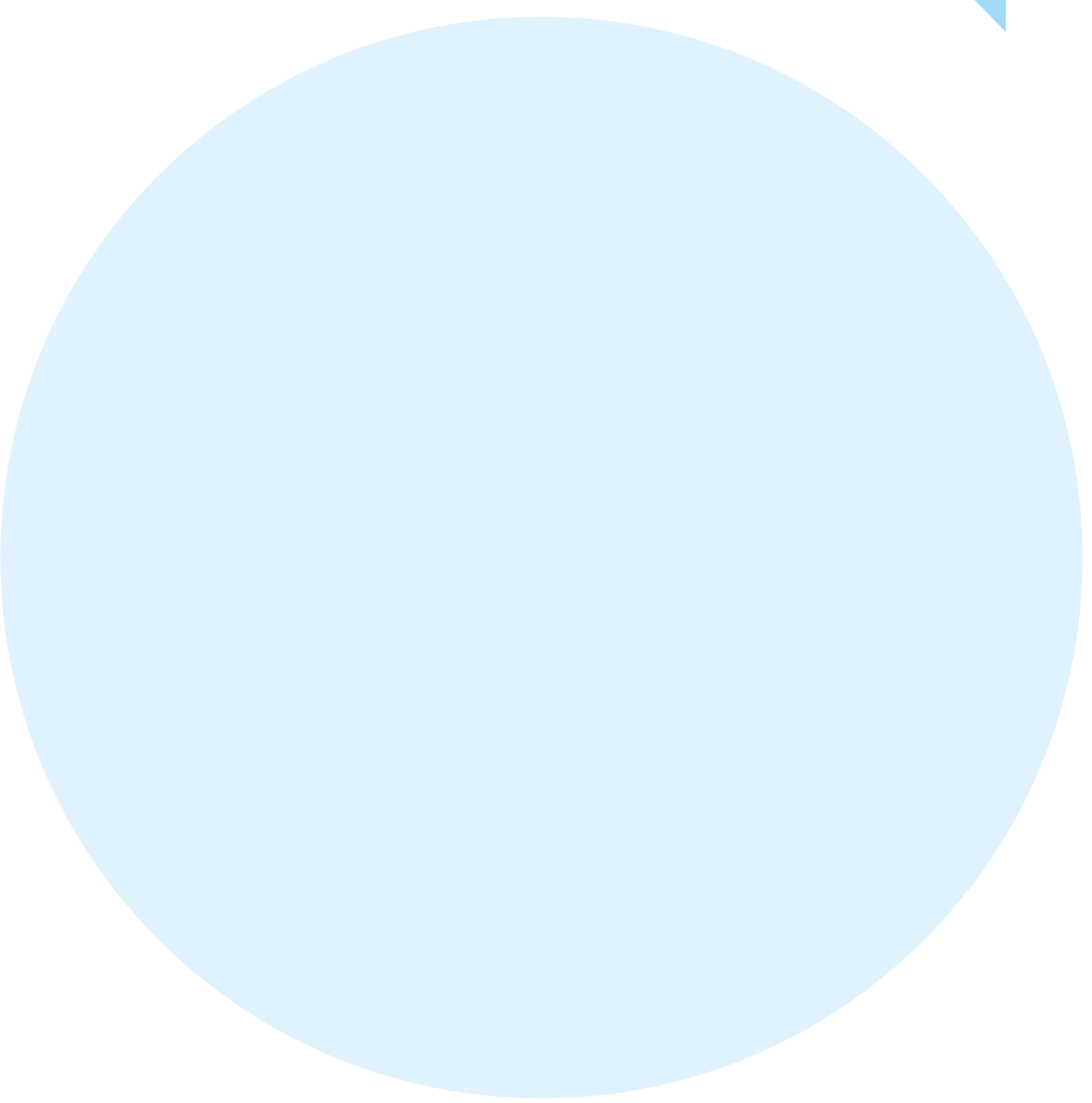 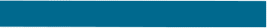 Texte fin
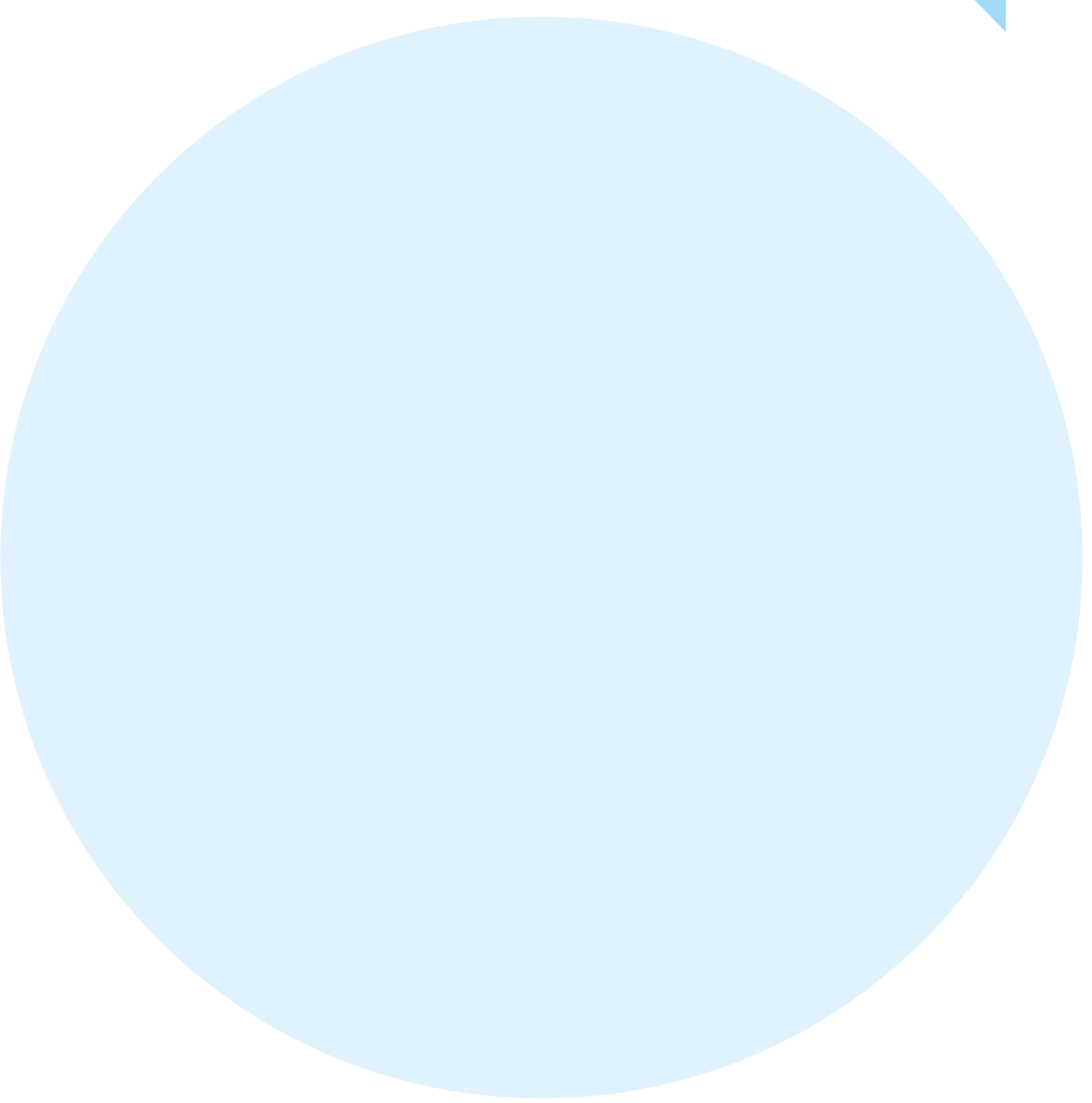 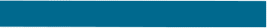 10